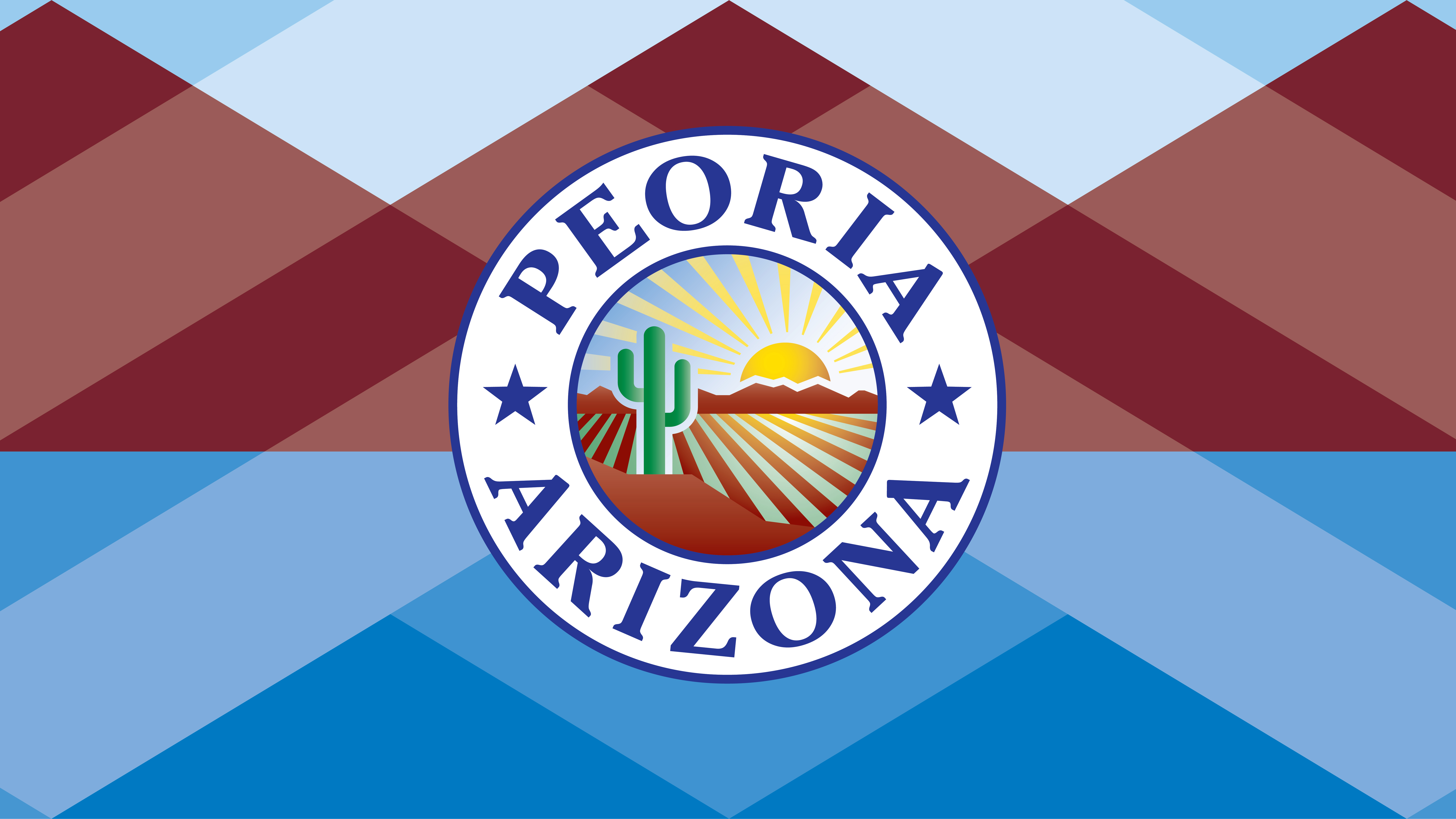 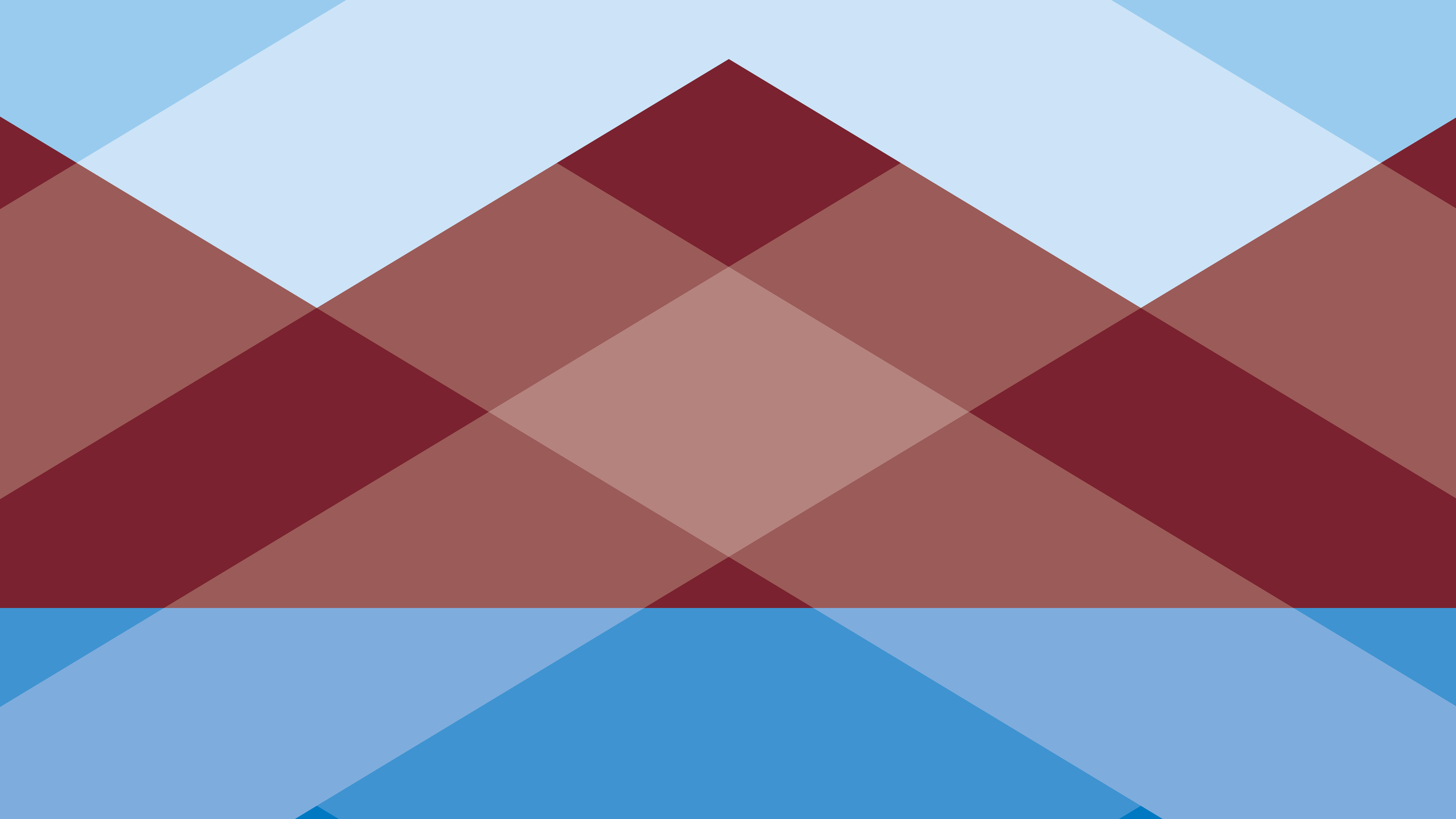 The City of Peoria’s
Response to COVID 19
Reopening Town Hall:
Legal Considerations and Best Practices
May 28,2020
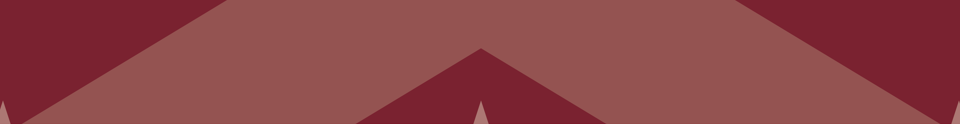 Approach
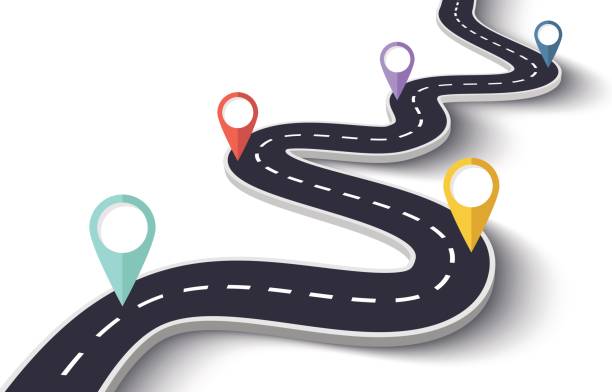 Proactive
Objective
Comprehensive
Internal workforce
Community
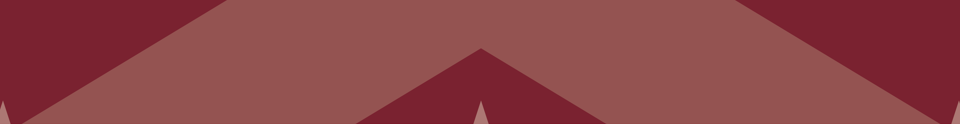 Working Groups
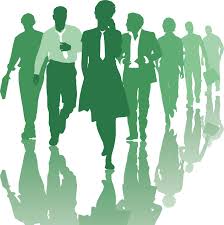 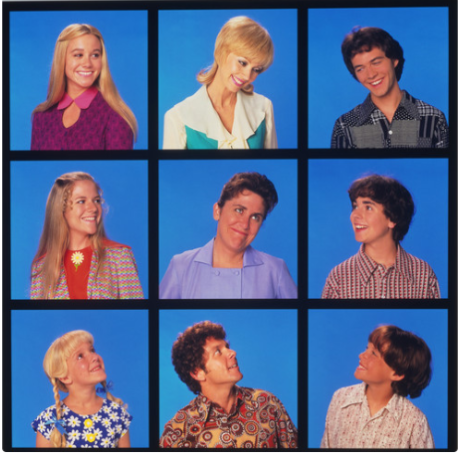 Covid Action Response Team (A.R.T.)
Business Support
Supplemental Services
Public Outreach
Mayor’s Task Force
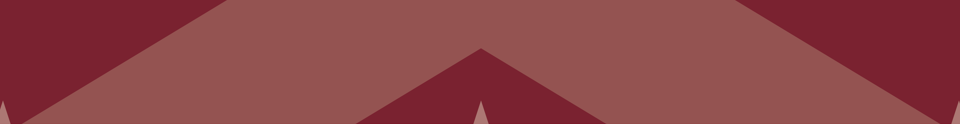 Declarations
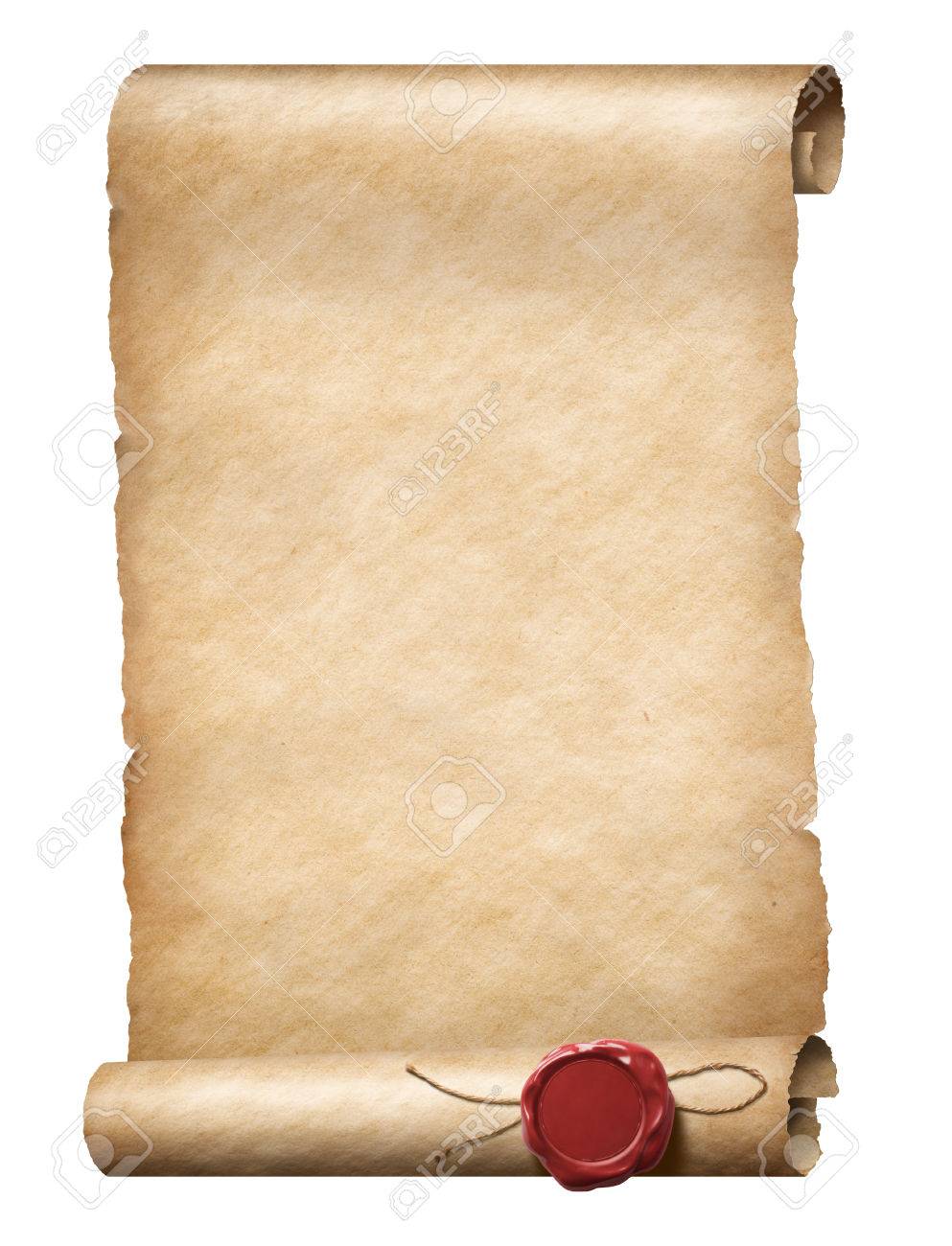 Declaration of Emergency
Federal Funding Eligibility
Greater Flexibility
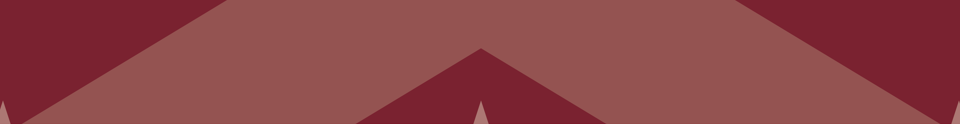 Policy Considerations
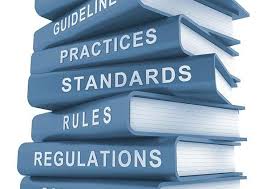 Leave
Exposure Control
Supercleaning
Public Meetings
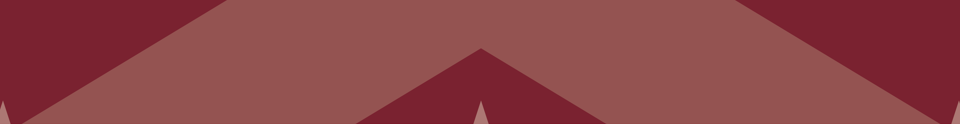 Other Considerations
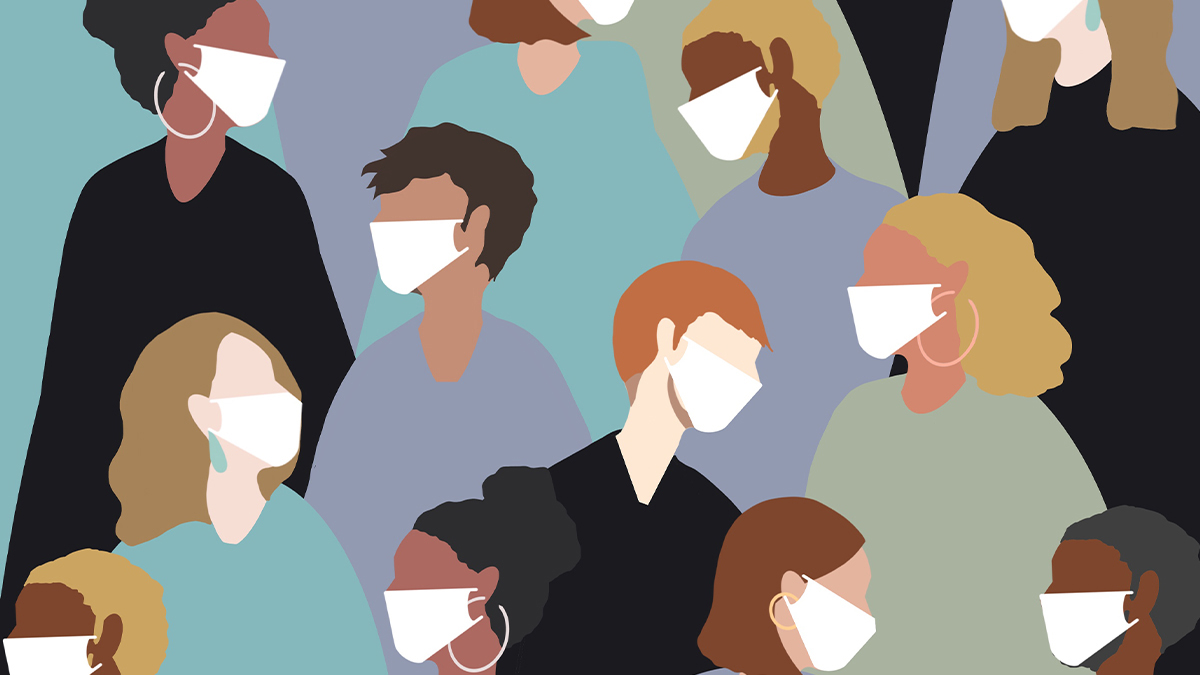 PPE protocol
Communication
External
Internal 
Cost tracking
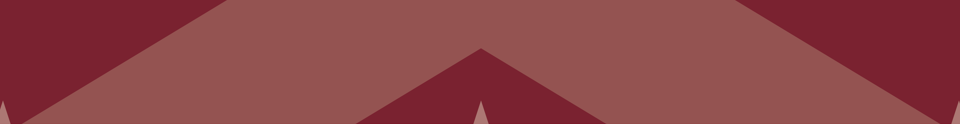 Opening Up Peoria Again
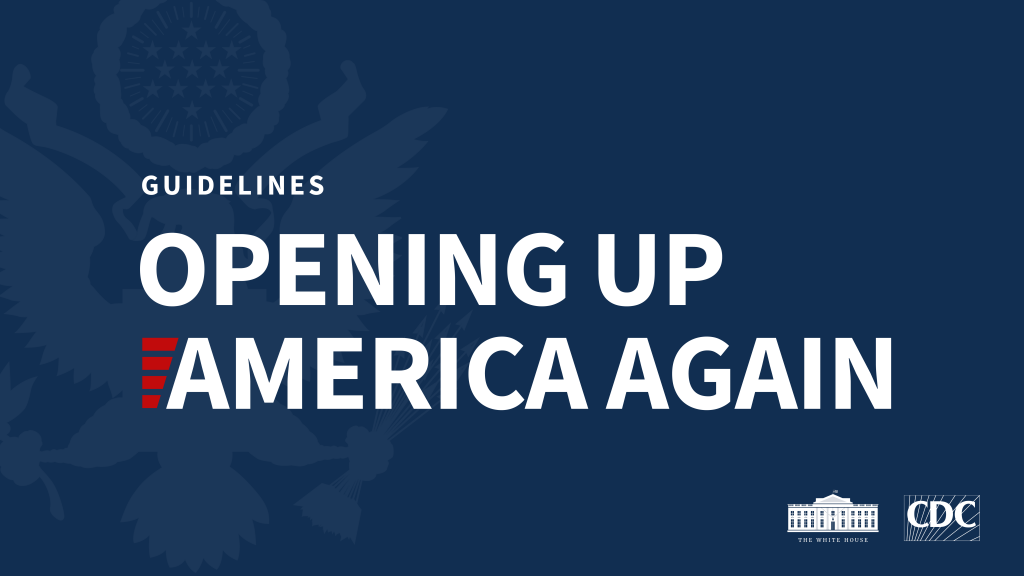 Based on White House Plan
Arizona Adopts Same Model
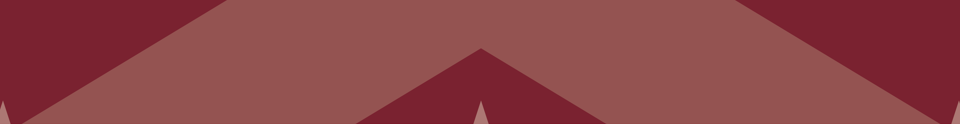 Opening Up Peoria Again
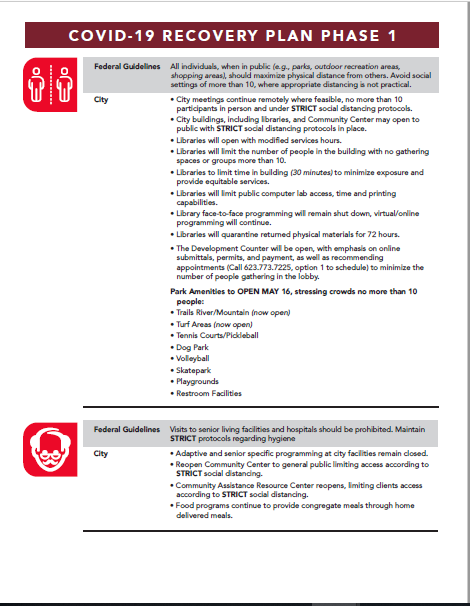 Three phases
Point by Point Fed Guidance/  City Actions
External
Internal
No dates on phases
Federal Gating criteria, State Guidance, Local needs 

www.peoriaaz.gov/covid19.
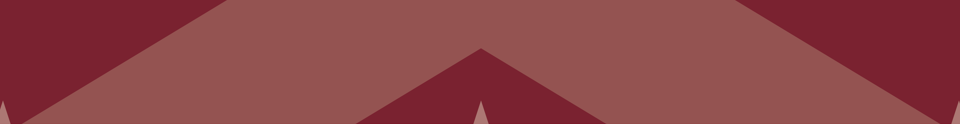 Opening Up Peoria Again
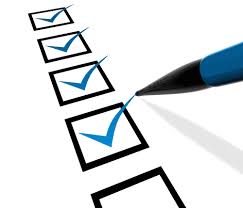 Conference Room Capacity
Wellness Windows/floor decals
Voluntary measures for employees, no public requirements
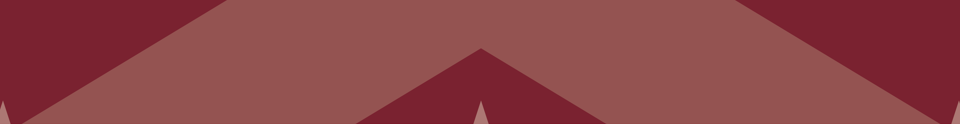 Final Thoughts
Currently:
Work groups continue to meet
Monitoring, planning for additional triggers
Fiscal Matters considerations
Grants, reimbursements, budget adjustments
[Speaker Notes: Last slide]